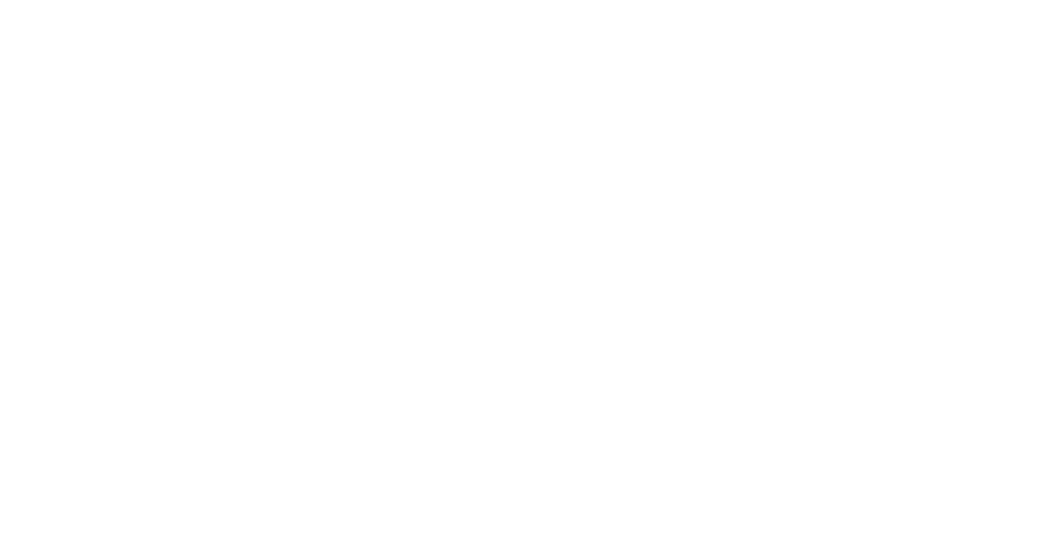 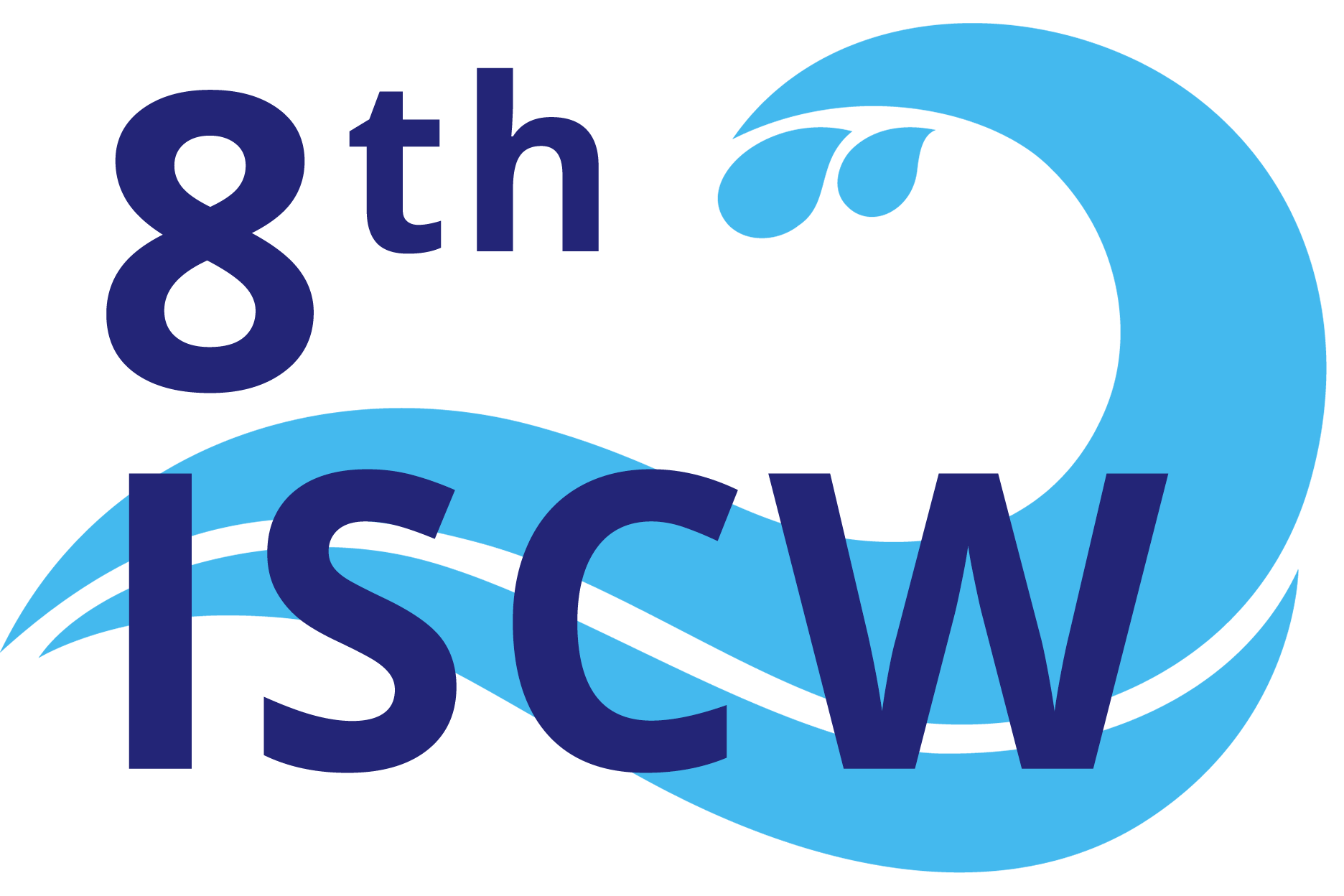 TITLE
AUTHOR(S)
Affiliation (+email)
Results and conclusion
Introduction
Tables and Figures
Material and method
Please, prepare only one slide per poster!

Send it to iscw@uni-mate.hu.
Deadline: 17. March 2025